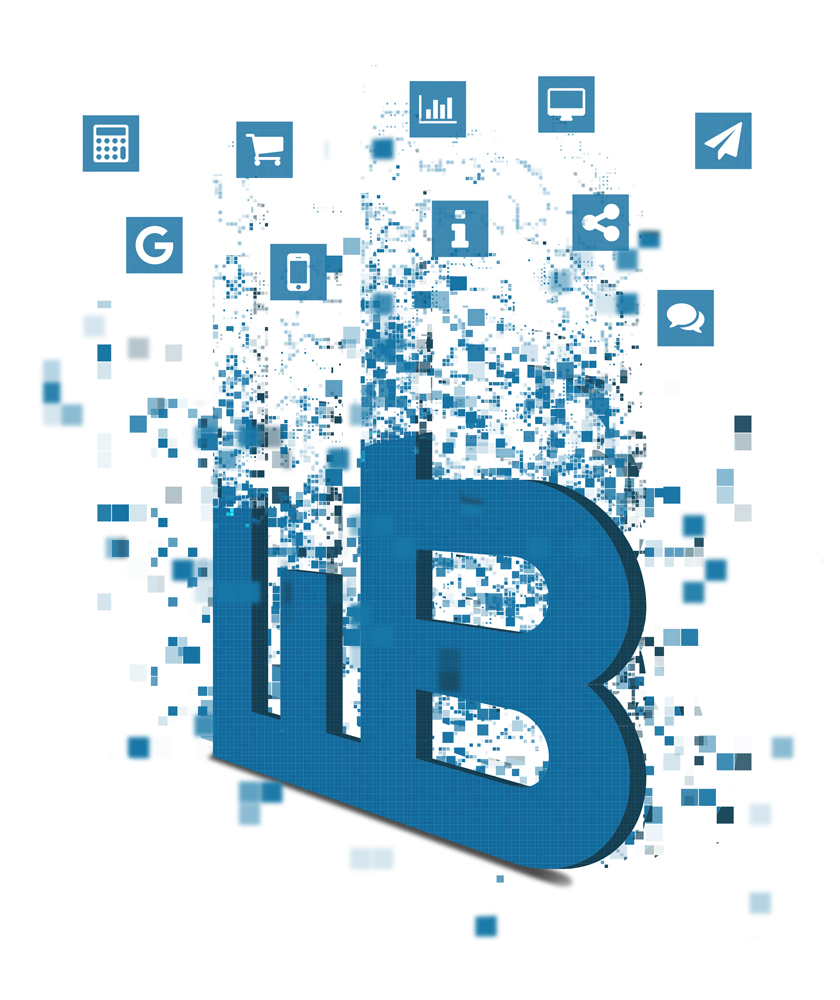 Basiswissen Web-Business
Internet und Web
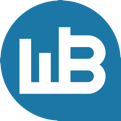 Internet Web Geschichte
Dr. Tilo Hildebrandt
1
Ablauf 1. Vorlesung
Vorstellung und Themen
Skripte und PPT
Klausuren und Hinweise
Geschichte des Web
Grundlagen Web-Business
Ertragsmodelle
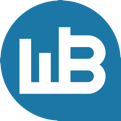 Internet Web Geschichte
Internet Web Geschichte
Dr. Tilo Hildebrandt
Dr. Tilo Hildebrandt
2
Das Internet als Medium
Unterschied zwischen Internet und WWW?

Kommunikation ist von der Kultur abhängig

Grundlagen unserer Kultur
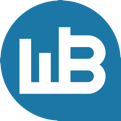 Internet Web Geschichte
Internet Web Geschichte
Dr. Tilo Hildebrandt
Dr. Tilo Hildebrandt
3
Am Anfang war das Bild
Baum ohne Ordnung
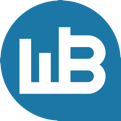 Internet Web Geschichte
Internet Web Geschichte
Dr. Tilo Hildebrandt
4
Ordnung schränkt ein
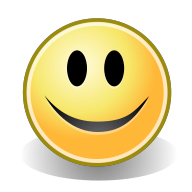 Baum
Bilder mit Ordnung
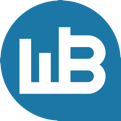 Internet Web Geschichte
Internet Web Geschichte
Dr. Tilo Hildebrandt
5
Kommunikation als Konvention
Ordnungen werden nicht gefunden,
sondern definiert.
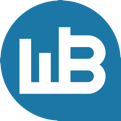 Internet Web Geschichte
Dr. Tilo Hildebrandt
6
Kultur ohne Schrift
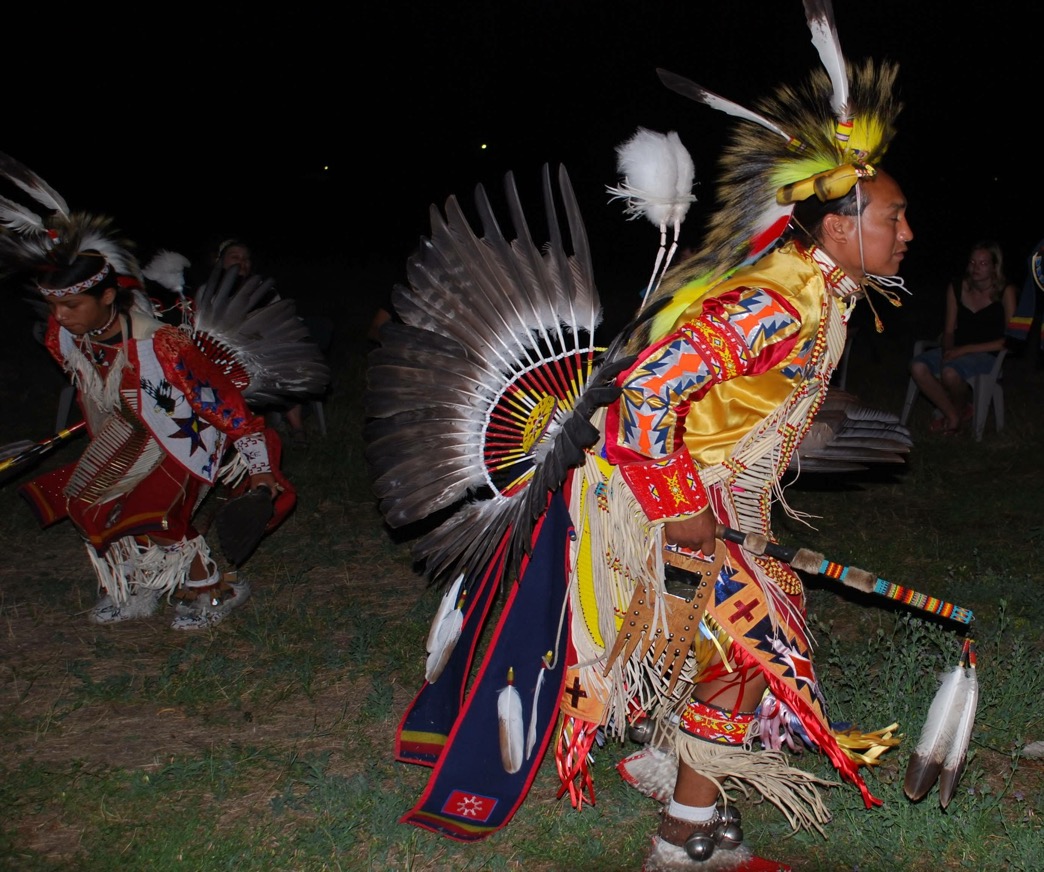 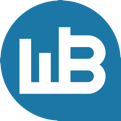 Internet Web Geschichte
Dr. Tilo Hildebrandt
7
Leben ohne Zahlen
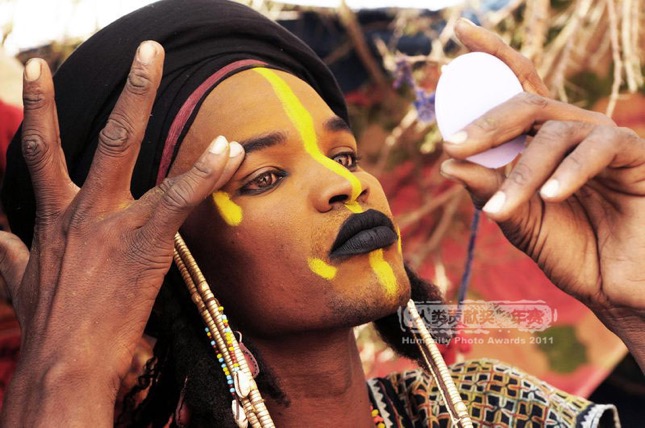 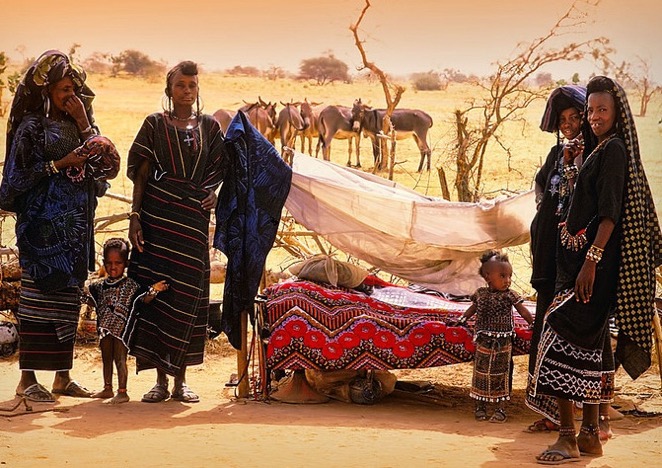 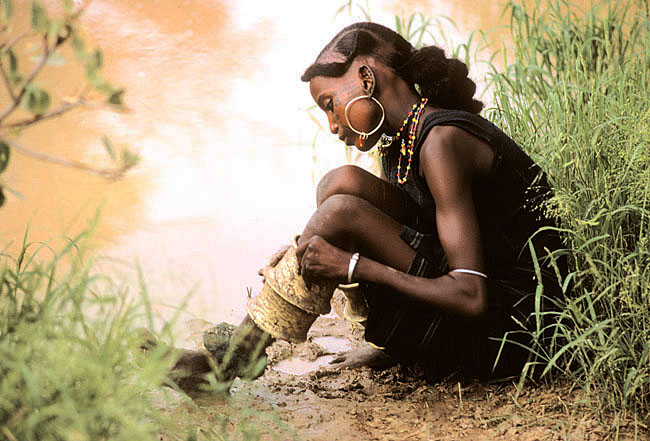 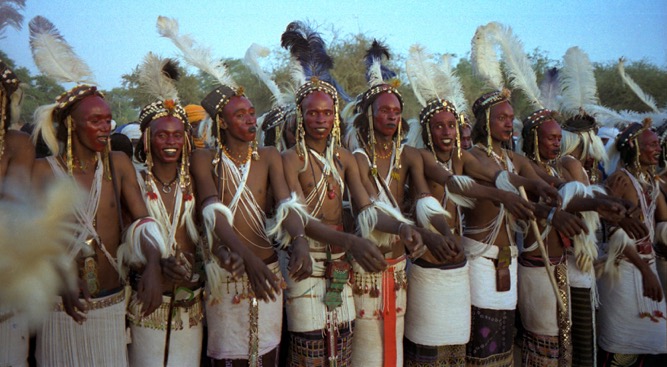 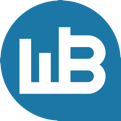 Internet Web Geschichte
Internet Web Geschichte
Dr. Tilo Hildebrandt
Dr. Tilo Hildebrandt
8
Renè Descartes
 (1596-1650)
Francis Bacon 
(1561-1626)
John Locke 
(1632-1704)
Cogito, ergo sum
Naturverständnis
Eigentum an der Natur
Charles Darwin 
(1809-1882)
Immanuel Kant 
(1724-1804)
Isaac Newton 
(1642-1727)
Auslese
Reine Vernunft
Weltbild
Aufklärung
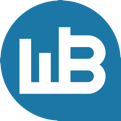 Gesellschaftliche Grundlagen
Prof. Dr. Hildebrandt
9
Internet Web Geschichte
Dr. Tilo Hildebrandt
9
Industrielle Ökonomie
Aufklärung legt das gesellschaftliche Fundament für die Ökonomie
materiell
 mechanistisch
 rivalisierend
 atomistisch
Machtökonomie
10
Internet Web Geschichte
Dr. Tilo Hildebrandt
10
Elementare Prinzipien (2.1)
Prof. Dr. Hildebrandt
Vannevar Bush 1890 -1974
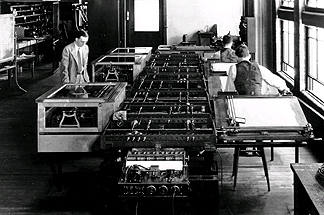 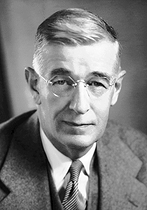 Die Informationsmaschine
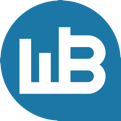 Internet Web Geschichte
Internet Web Geschichte
Dr. Tilo Hildebrandt
Dr. Tilo Hildebrandt
11
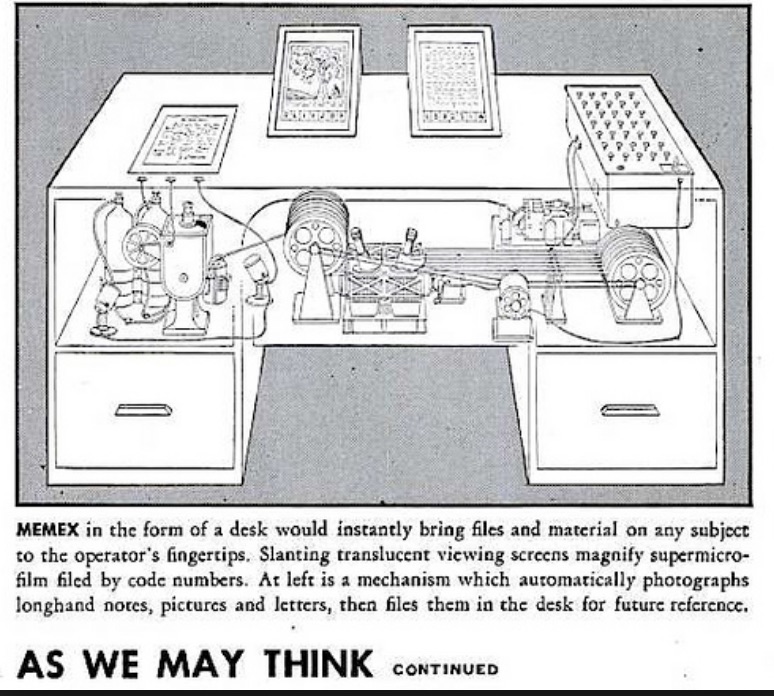 Vannevar Bush Memex
As We May Think (1945)
Memex - Der Schreibtisch mit dem Bildschirm
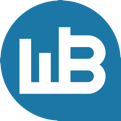 Internet Web Geschichte
Internet Web Geschichte
Dr. Tilo Hildebrandt
Dr. Tilo Hildebrandt
12
Claude Elwood Shannon
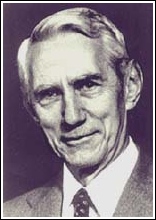 „A Mathematical Theory of Communication“ (1948)
Erfinder des Begriffs „bit“
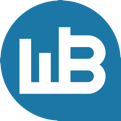 Internet Web Geschichte
Internet Web Geschichte
Dr. Tilo Hildebrandt
Dr. Tilo Hildebrandt
13
Ergebnis der physikalisch-technischen Weltanschauung
(Rene Descartes Trennung von Geist und Körper)
Mechanistische Kommunikation
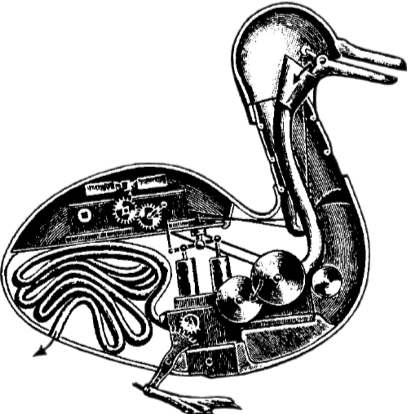 Die Natur funktioniert wie eine Maschine
Kommunikation ist Informationsübertragung
Maschinen können kommunizieren
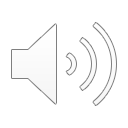 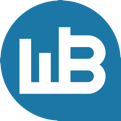 14
Internet Web Geschichte
Internet Web Geschichte
Dr. Tilo Hildebrandt
14
Sputnik4.10.1957 – 4.1.1958
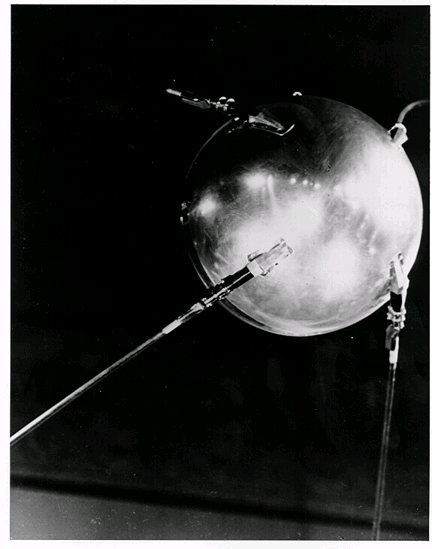 Diese Maschine übertrug eine Information und hat kommuniziert.
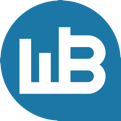 Internet Web Geschichte
Internet Web Geschichte
Dr. Tilo Hildebrandt
Dr. Tilo Hildebrandt
15
Vinton Serf & Robert Kahn
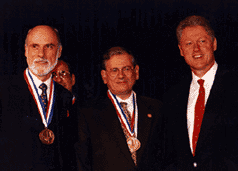 TCP/IP = Transmission Control + Internet
Packet Switching Network (X.25)
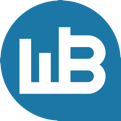 Internet Web Geschichte
Internet Web Geschichte
Dr. Tilo Hildebrandt
Dr. Tilo Hildebrandt
16
Marshal McLuhan
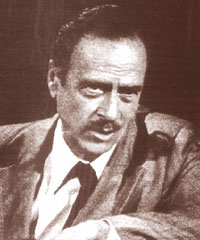 Understanding Media (1964)
„The medium is the message“ „..Global Village..“
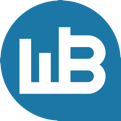 Internet Web Geschichte
Internet Web Geschichte
Dr. Tilo Hildebrandt
Dr. Tilo Hildebrandt
17
Douglas Engelbart & Mouse
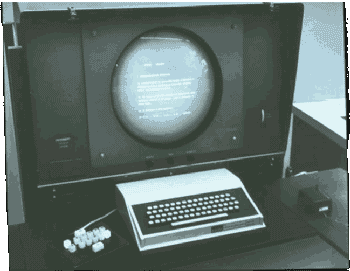 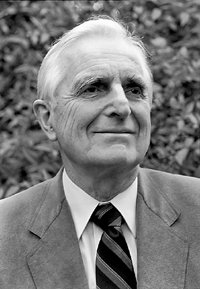 oNLine System (NLS) - GUI - und mouse (1960)
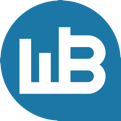 Internet Web Geschichte
Dr. Tilo Hildebrandt
Dr. Tilo Hildebrandt
18
Ted Nelson
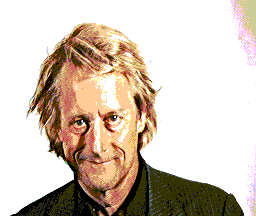 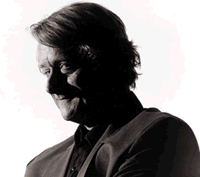 "most people are fools,
most authority is malignant,
God does not exist,
and everything is wrong."
Mine is a parallel universe in various ways.
I share the physical universe with other people, 
but it seems I see it very differently and I disagree about a lot
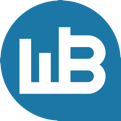 Internet Web Geschichte
Internet Web Geschichte
Dr. Tilo Hildebrandt
Dr. Tilo Hildebrandt
19
Tim Berners-Lee & Robert Calliau
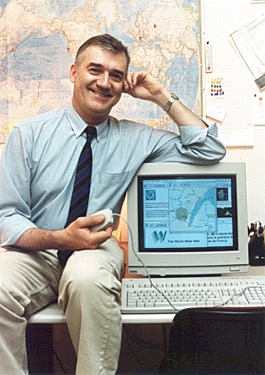 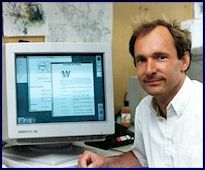 WWW: Proposal for a Hypertext Project
HTML - HTTP - Cello - Mosaic (Browser)
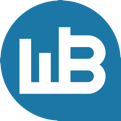 Internet Web Geschichte
Internet Web Geschichte
Dr. Tilo Hildebrandt
Dr. Tilo Hildebrandt
20
Marc Andreessen & Eric Bina
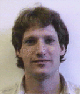 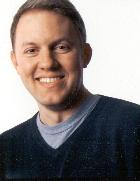 Entwicklung des Browsers Mosaic (noch ohne Andreessen)
Vermarktung des Browsers Netscape (mit A.)
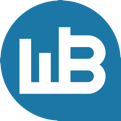 Internet Web Geschichte
Internet Web Geschichte
Dr. Tilo Hildebrandt
Dr. Tilo Hildebrandt
21
Von der Erfindung zur Ökonomie
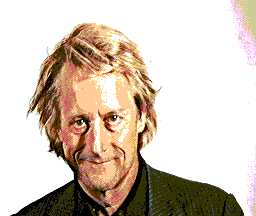 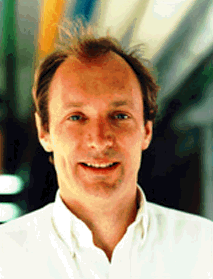 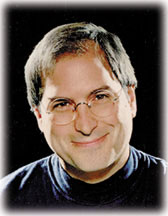 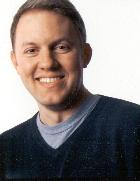 Ted Nelson
Tim Berners-Lee
Steve Jobs
Marc Andreessen
WWW: Proposal for a Hypertext Project
HTML - HTTP - Cello - Mosaic - Netscape
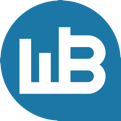 Internet Web Geschichte
Internet Web Geschichte
Dr. Tilo Hildebrandt
Dr. Tilo Hildebrandt
22
1945
Vannevar Bush
1973
Vinton Serf & Robert Kahn
„Memex“ 
Der Schreibtisch mit dem Bildschirm
Entwicklung von TCP/IP
1989
Tim Berners-Lee 
& Robert Cailliau
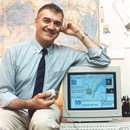 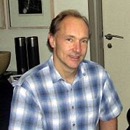 1948
Claude Elwood Shannon
„A Mathematical Theory of Communication“
Erfinder der HTML Begründer des World Wide Web
1964
Marshall McLuhan
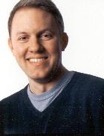 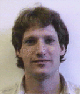 1993
Marc Andreessen & Eric Bina
„The medium is the message“
1963
Douglas C. Engelbart
Entwicklung des Browsers MosaicVermarktung des Browsers Netscape
Erfindung der Computermaus
Die Geschichte des World Wide Web
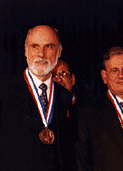 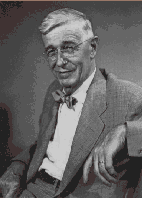 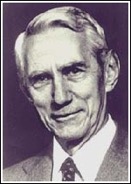 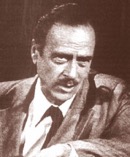 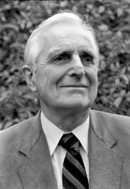 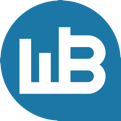 Dr. Tilo Hildebrandt
Internet Web Geschichte
Internet Web Geschichte
Dr. Tilo Hildebrandt
23
Suchmaschinen
Chat
E-Mail
WWW
News Group
Filetransfer
Internet - Trägermedium
Internet
Interconnected NetworkWeltweites Netzwerk; ermöglicht die Nutzung verschiedener Dienste
Definition: Dient der Recherche
 Yahoo, Google
Definition: Elektronische Kommunikation
 Formen:Textchat,Ton- und Videochat
Definition: Elektronischer Brief
 Unterstützt durch Outlook, Gmx, 
  Yahoo, etc.
Definition:   World Wide Web
 Abrufbarer   Hypertext
Definition: Elektronischer Datenaustausch
 Asynchroner u. vollautomatischer Versand    strukturierter Nachrichten.
Definition: virtuelle Diskussionsforen 
 Wird über Webserver veröffentlicht
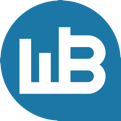 Internet Web Geschichte
Internet Web Geschichte
Dr. Tilo Hildebrandt
Dr. Tilo Hildebrandt
24
Vint Serf
Bob Kahn
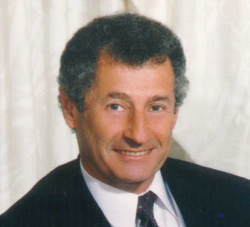 Leonard
Kleinrock
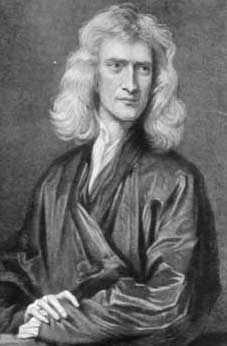 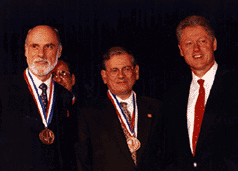 Lawrence
Roberts
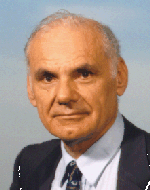 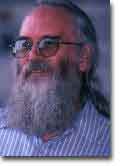 Jon
Postel
“If I have been able to see
farther than others, it was
because I stood on the
shoulders of giants.”
Tim
Berners-
Lee
Steve
Crocker
J.C.R.
Licklider
Paul
Baran
Claude
Shannon
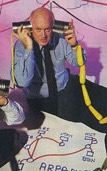 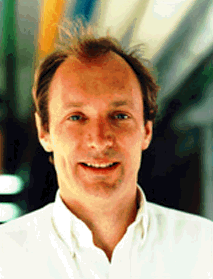 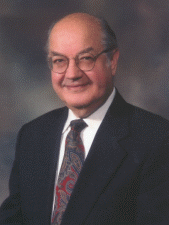 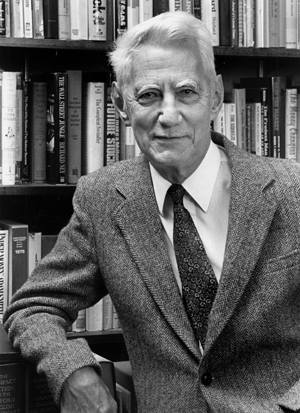 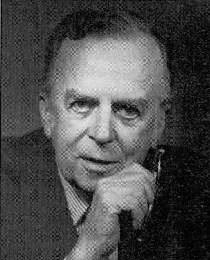 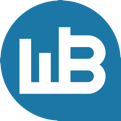 25
Internet Web Geschichte
Dr. Tilo Hildebrandt